INVESTIGATIONAL IVD TYPES
LOW				RISK TO SUBJECT				HIGH
non-significant risk
exempt
significant risk
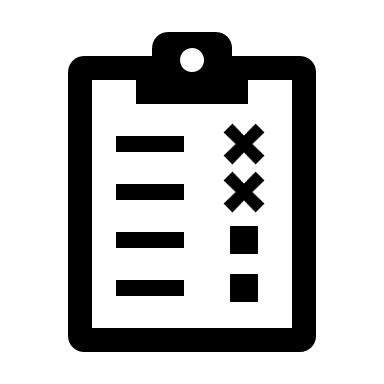 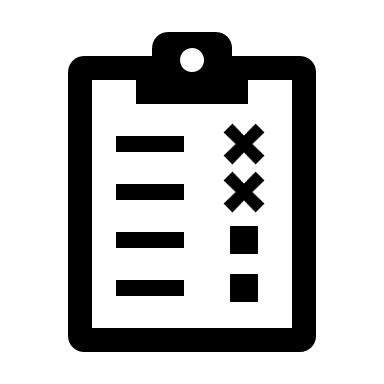 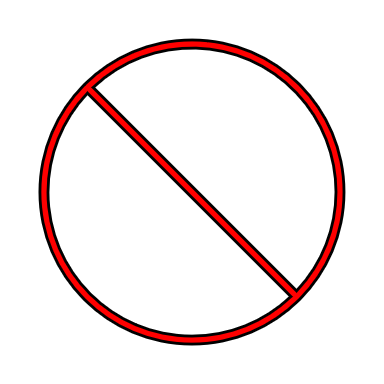 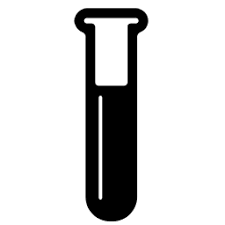 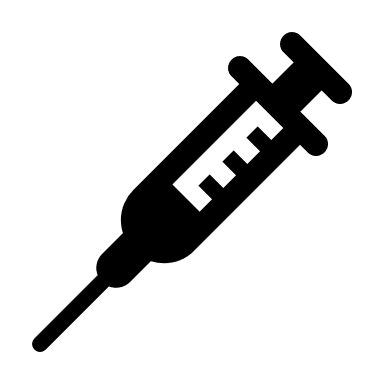 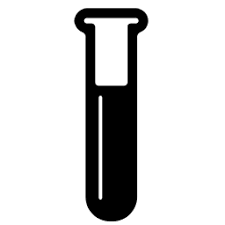 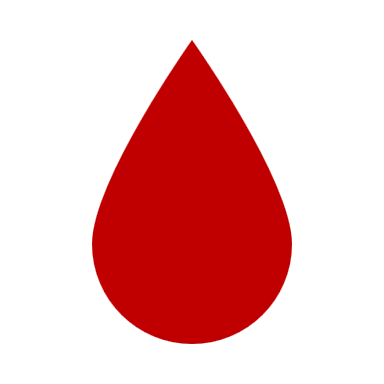 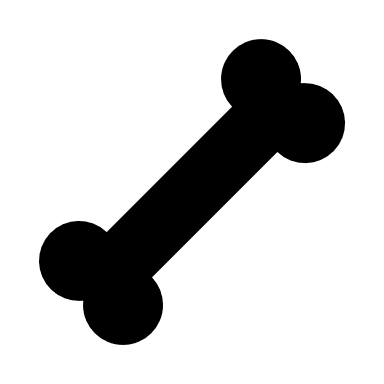 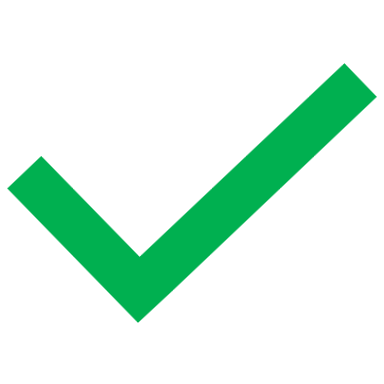 non-invasive sampling or uses surplus samples
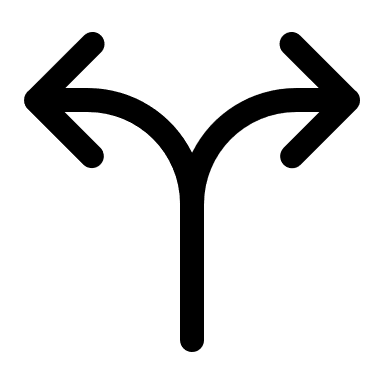 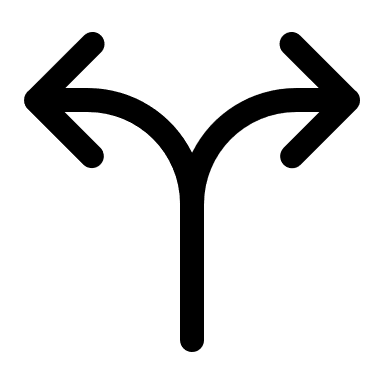 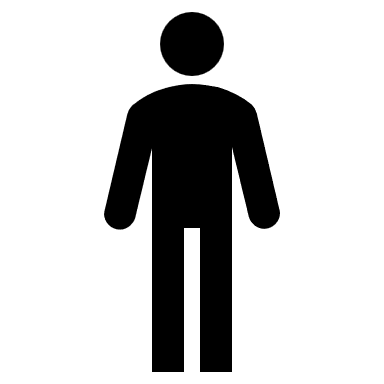 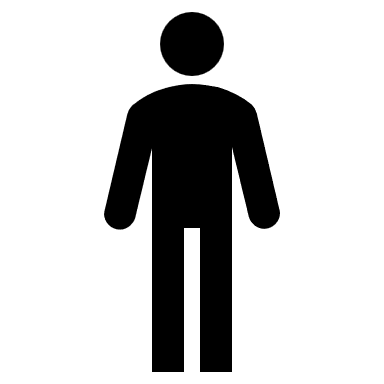 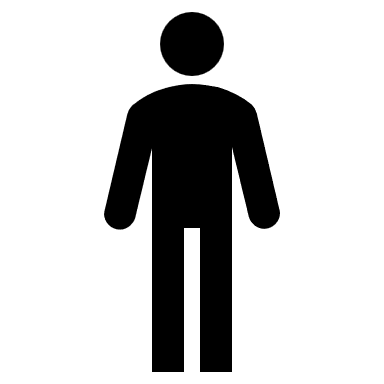 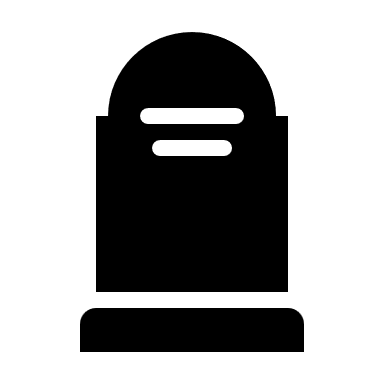 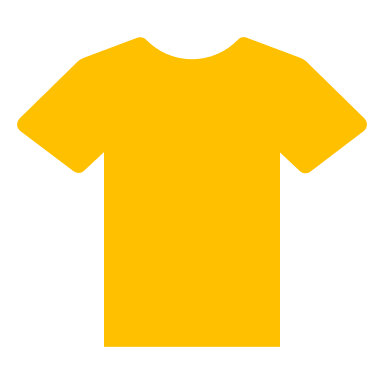 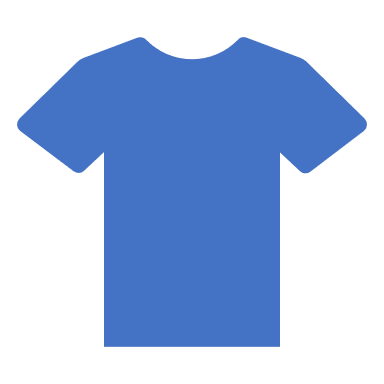 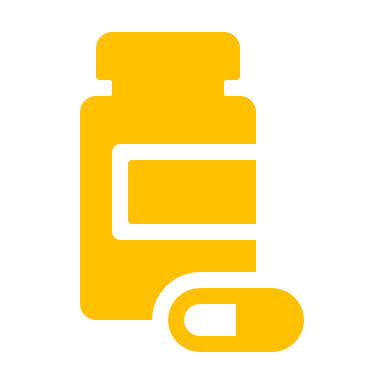 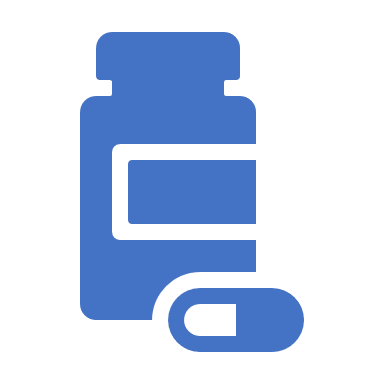 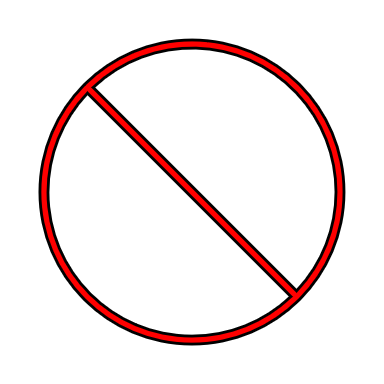 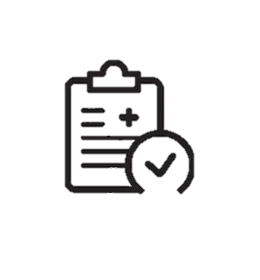 NOT used to diagnose or confirms by another method. e.g. exploratory or retrospective analysis
used to…
assess a baseline characteristic
stratification
used to…
make critical medical decisions in a trial
[Speaker Notes: Investigational Device Exemption (IDE) regulation investigational device types (21 CFR Part 812)]